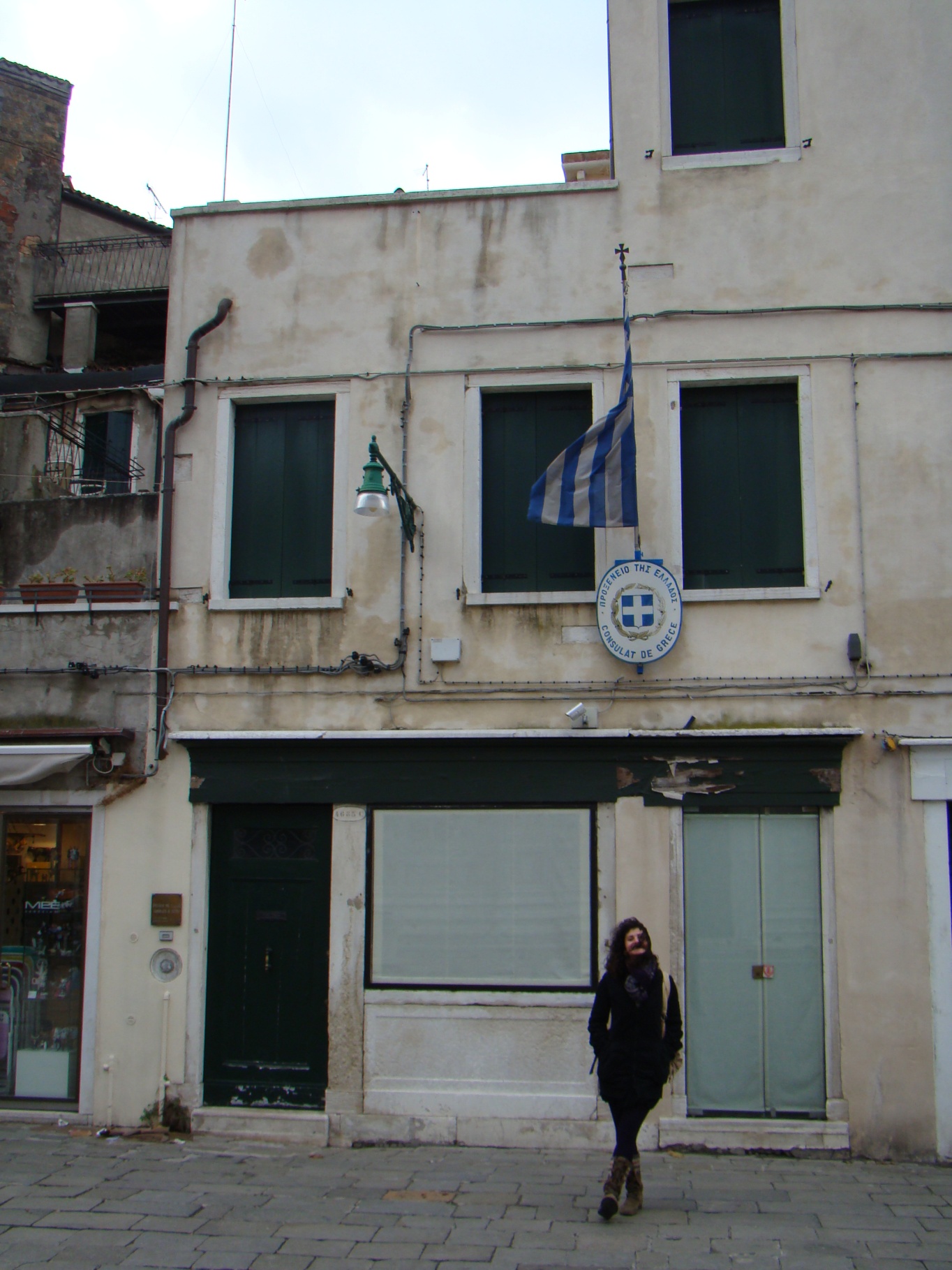 Μια Ελληνίδα στη Βενετία
Ημερίδα
:«ΚΟΙΝΩΝΙΚΕΣ ΔΕΞΙΟΤΗΤΕΣ ΚΑΙ ΔΥΝΑΤΟΤΗΤΕΣ ΑΠΑΣΧΟΛΗΣΗΣ:ΠΩΣ ΜΠΟΡΟΥΝ ΟΙ ΦΟΙΤΗΤΕΣ ΝΑ ΕΠΩΦΕΛΗΘΟΥΝ ΑΠΟ ΤΗΝ ΠΡΑΚΤΙΚΗ ΑΣΚΗΣΗ ERASMUS»
Αθήνα 17/10/2012
Ελληνικό Προξενείο, Βενετία
Μαγευτική πόλη

Κυριολεκτικά κτισμένη πάνω στο νερό

Ονειρεμένος προορισμός όχι μόνο για ερωτευμένους αλλά και για ..
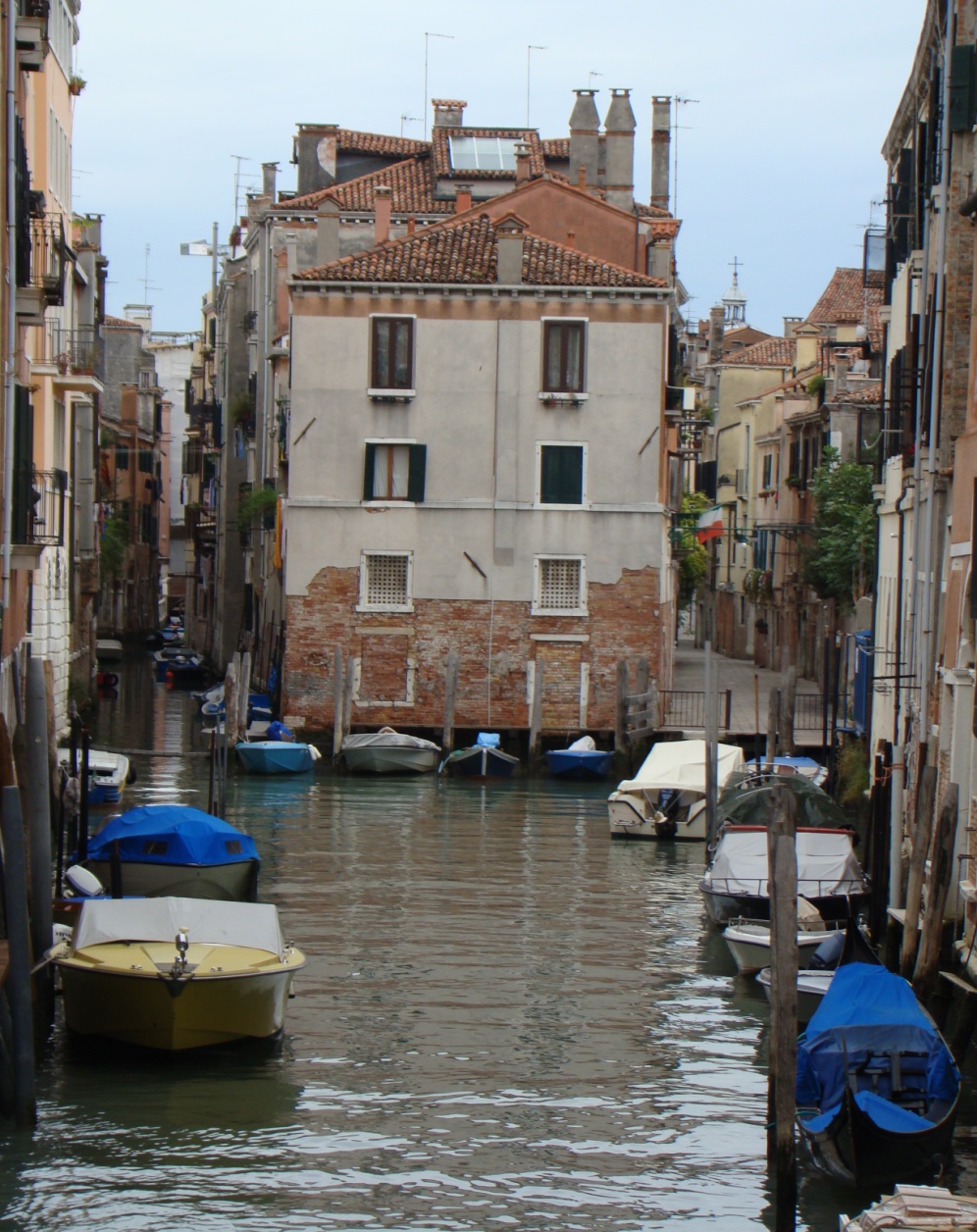 .. φοιτητές
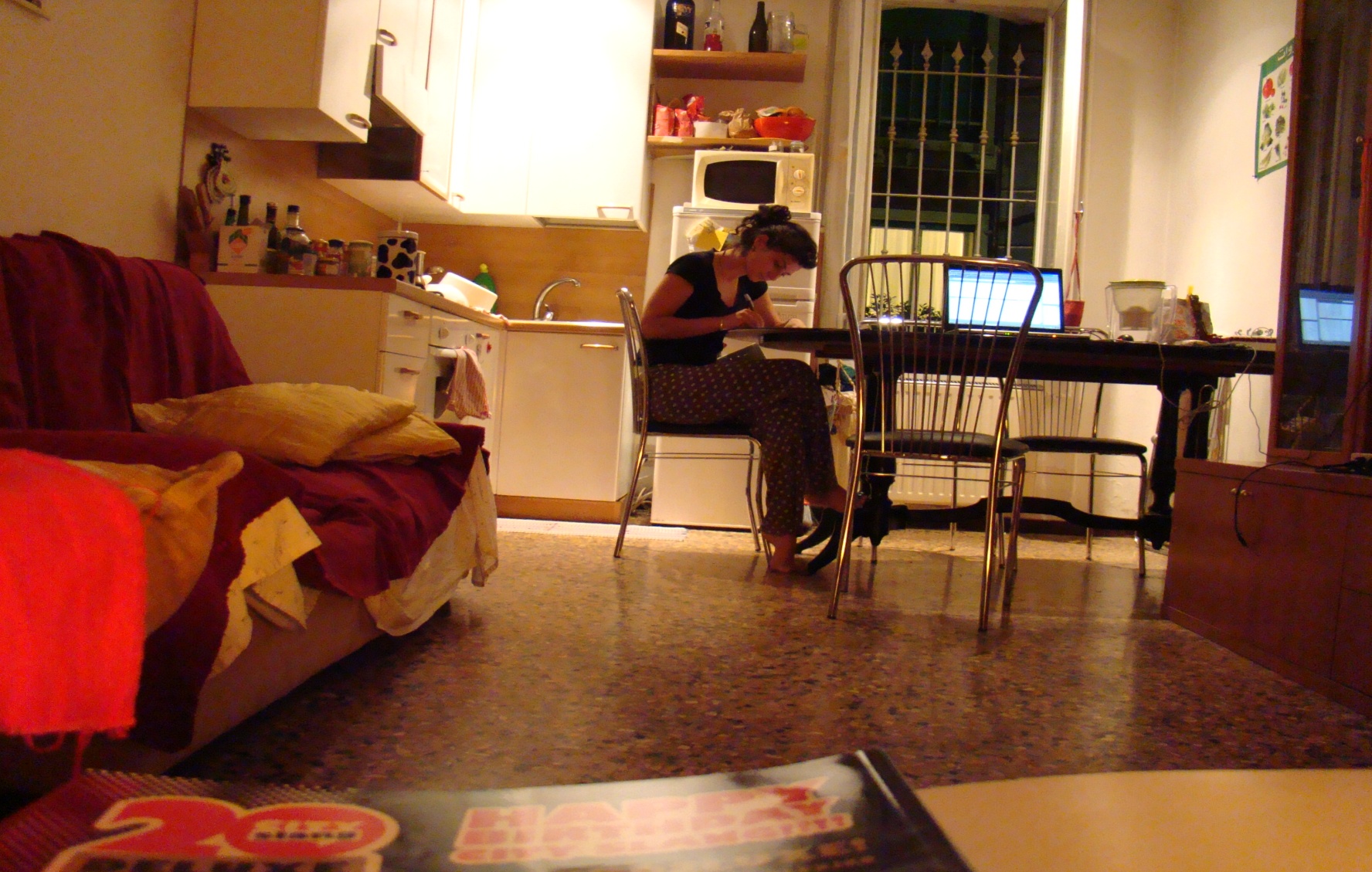 Κατα την εκπόνηση της πρακτικής μου άσκησης:
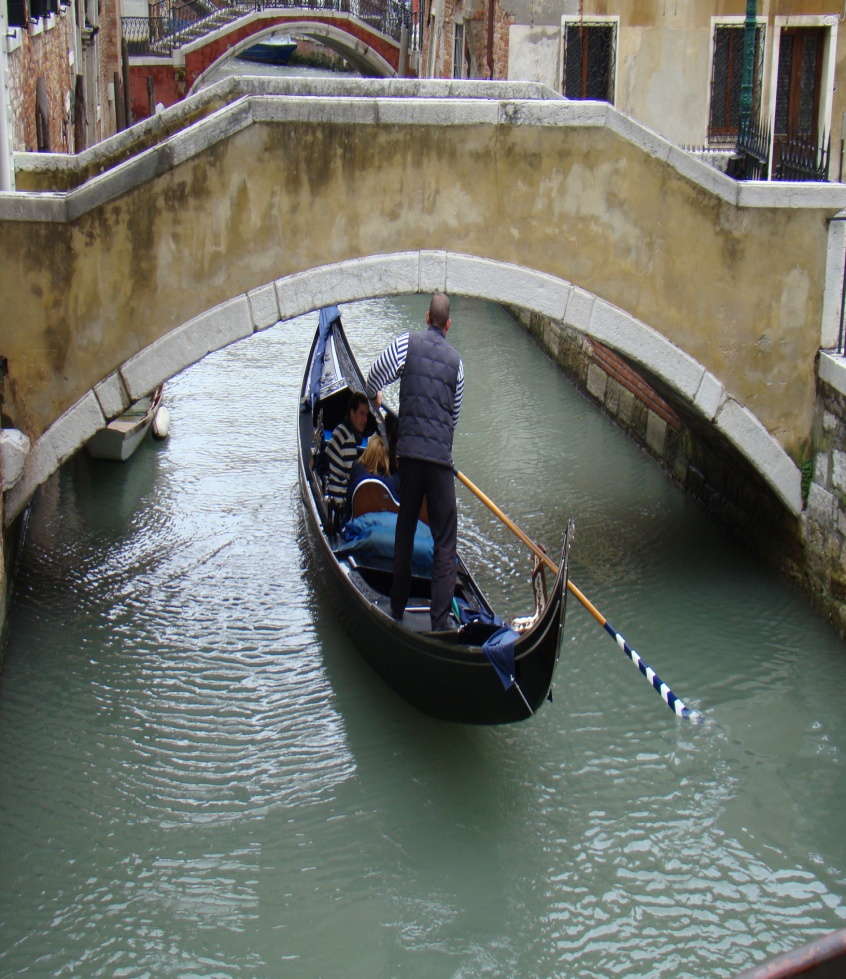 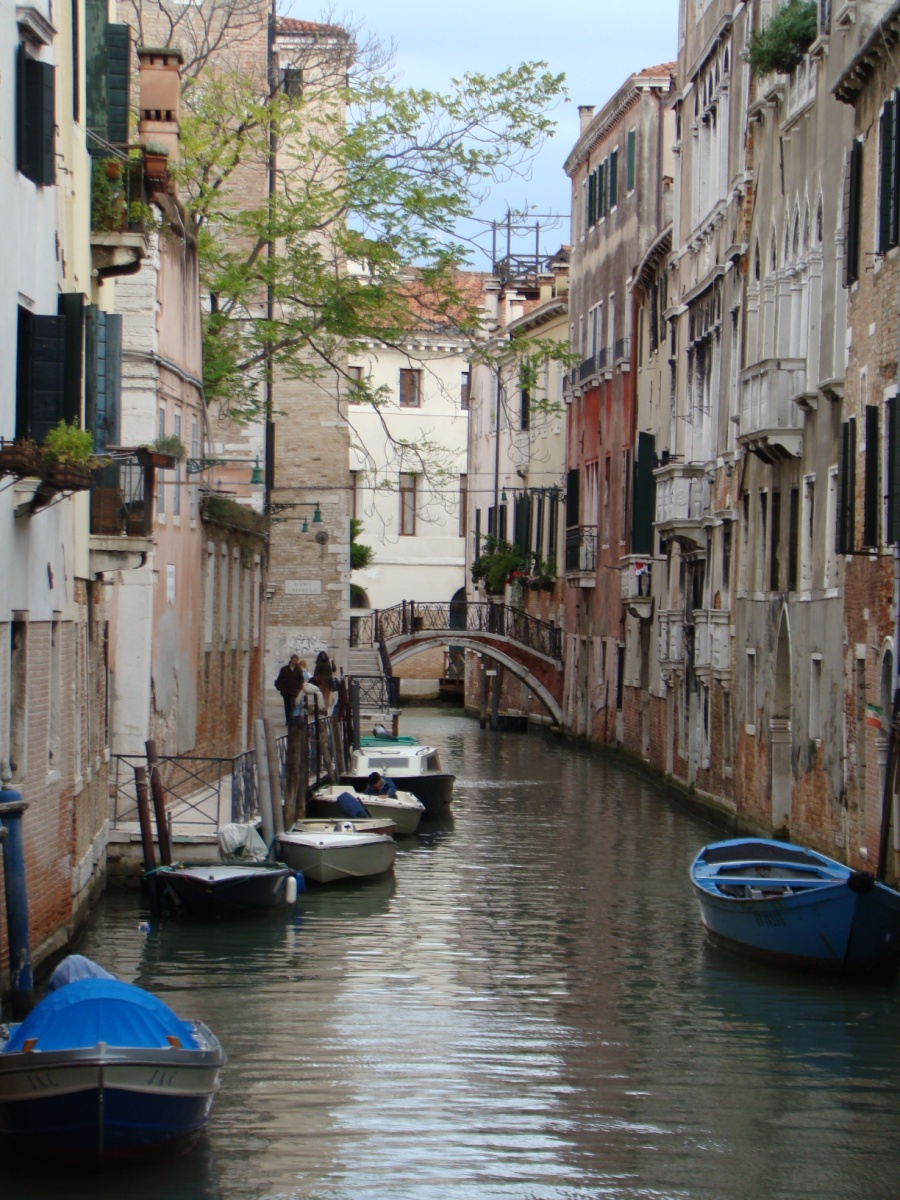 Μου δόθηκε η ευκαιρία όχι μόνο να γνωρίσω έναν διαφορετικό τρόπο ζωής
Αλλά και να γνωρίσω ανθρώπους που μου άλλαξαν τη ζωή
Να γνωρίσω μια διαφορετική κουλτούρα
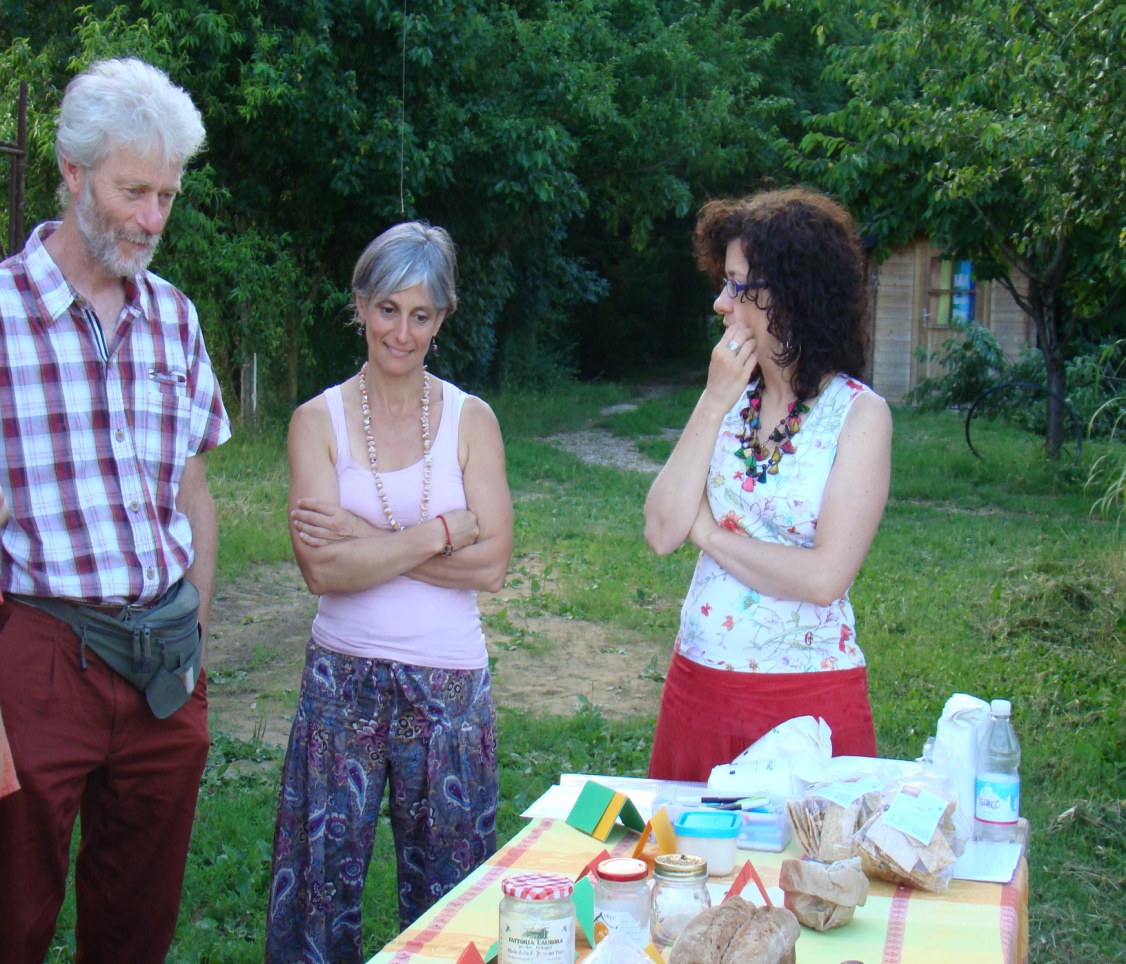 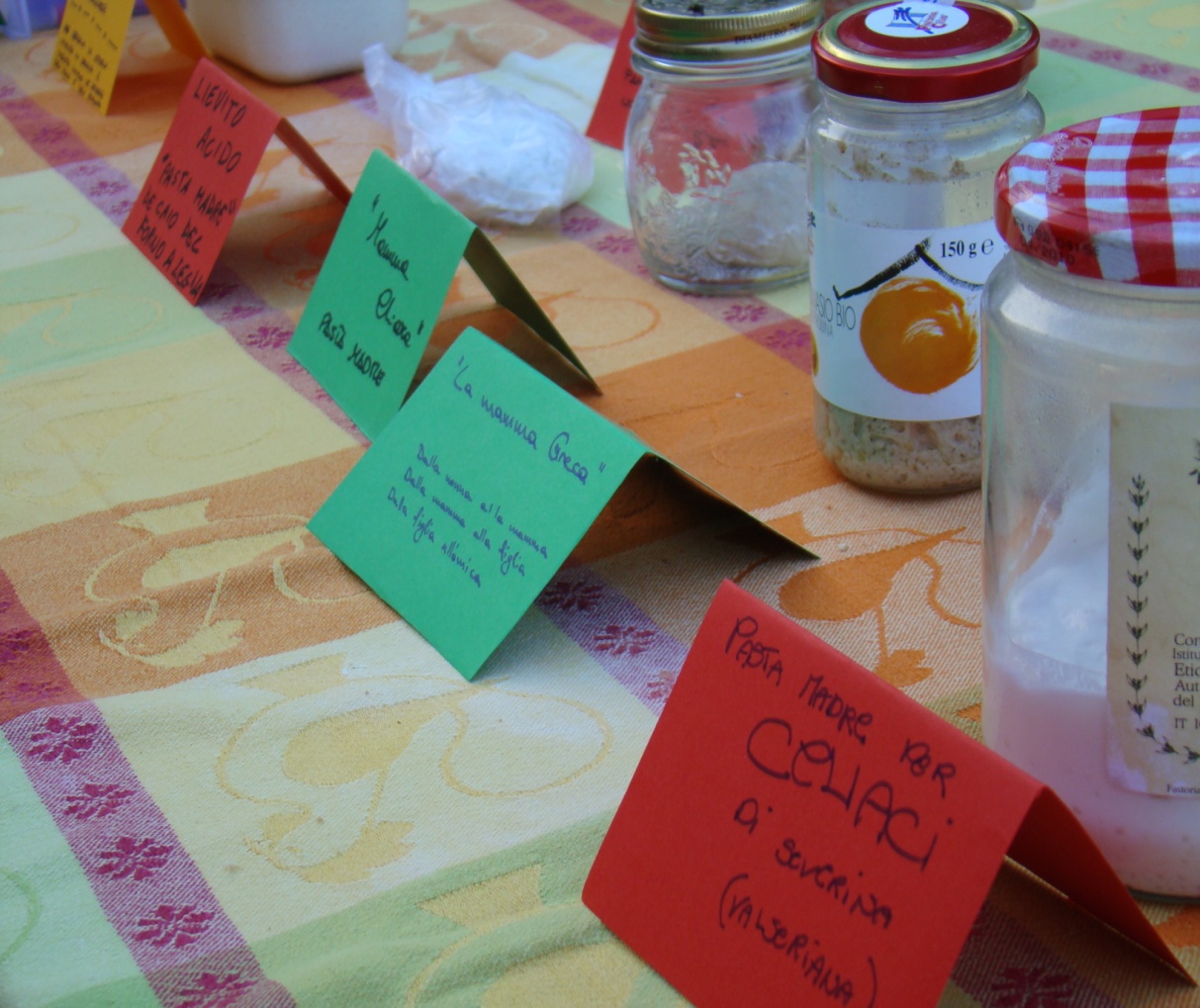 Συνέδρια
Φεστιβάλ
Ημερίδες
Συγραφή άρθρων
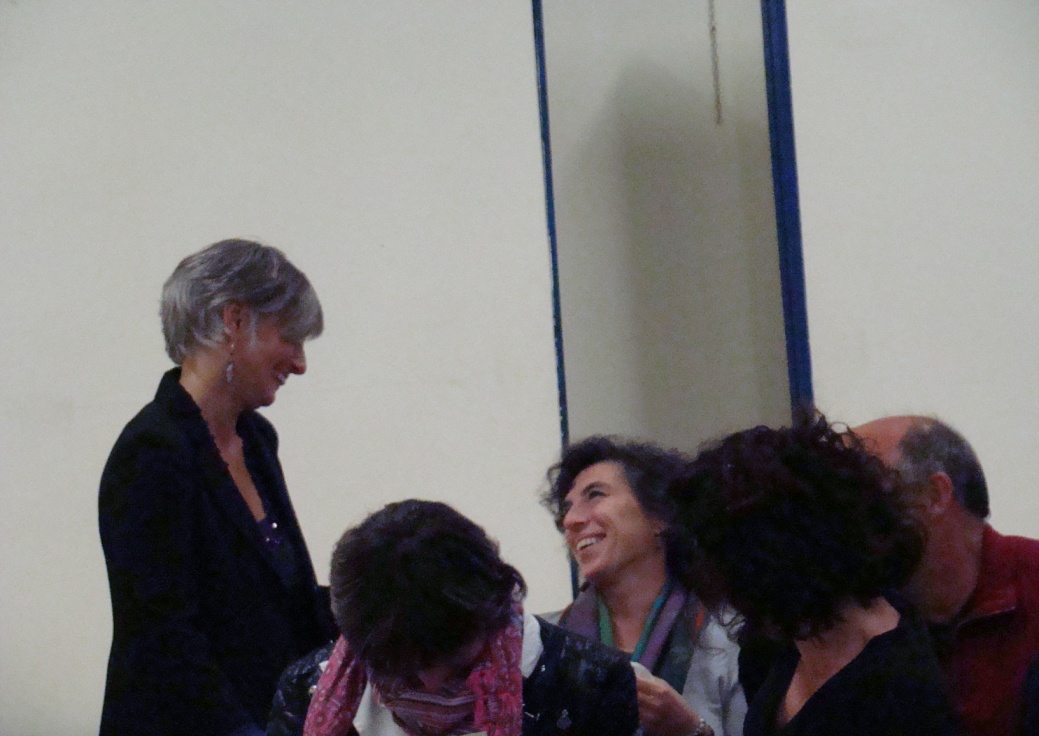 Εργαστήρια μαγειρικής
Συμβουλευτική ομάδα
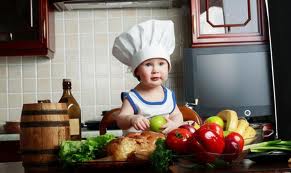 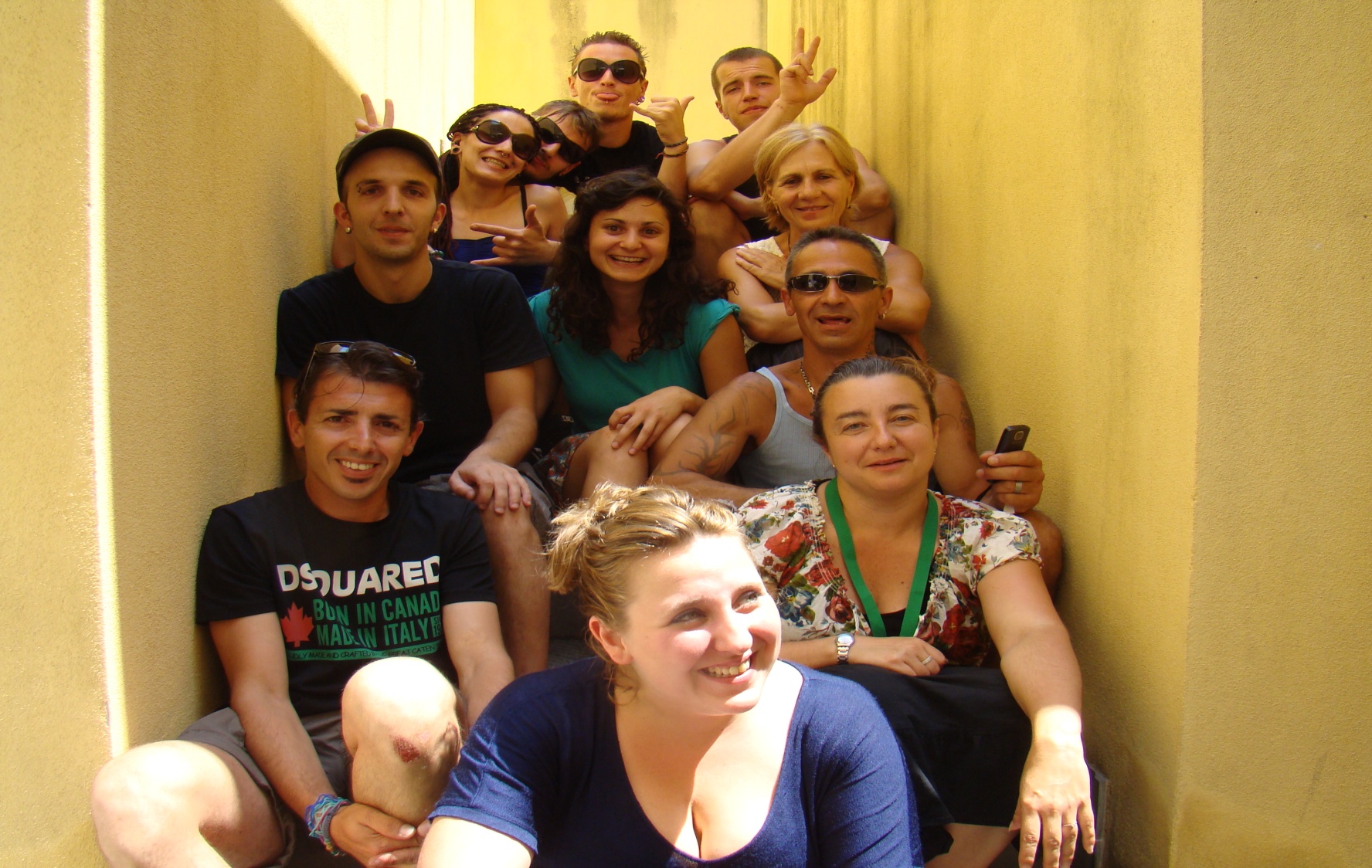 Τεργιέστη- κέντρο απεξάρτησης και επανένταξης

Σεμινάρια διατροφής
Μαθήματα υγειηνής μαγειρικής
Εξειδηκευμένες δίαιτες
Προγράμματα διατροφής
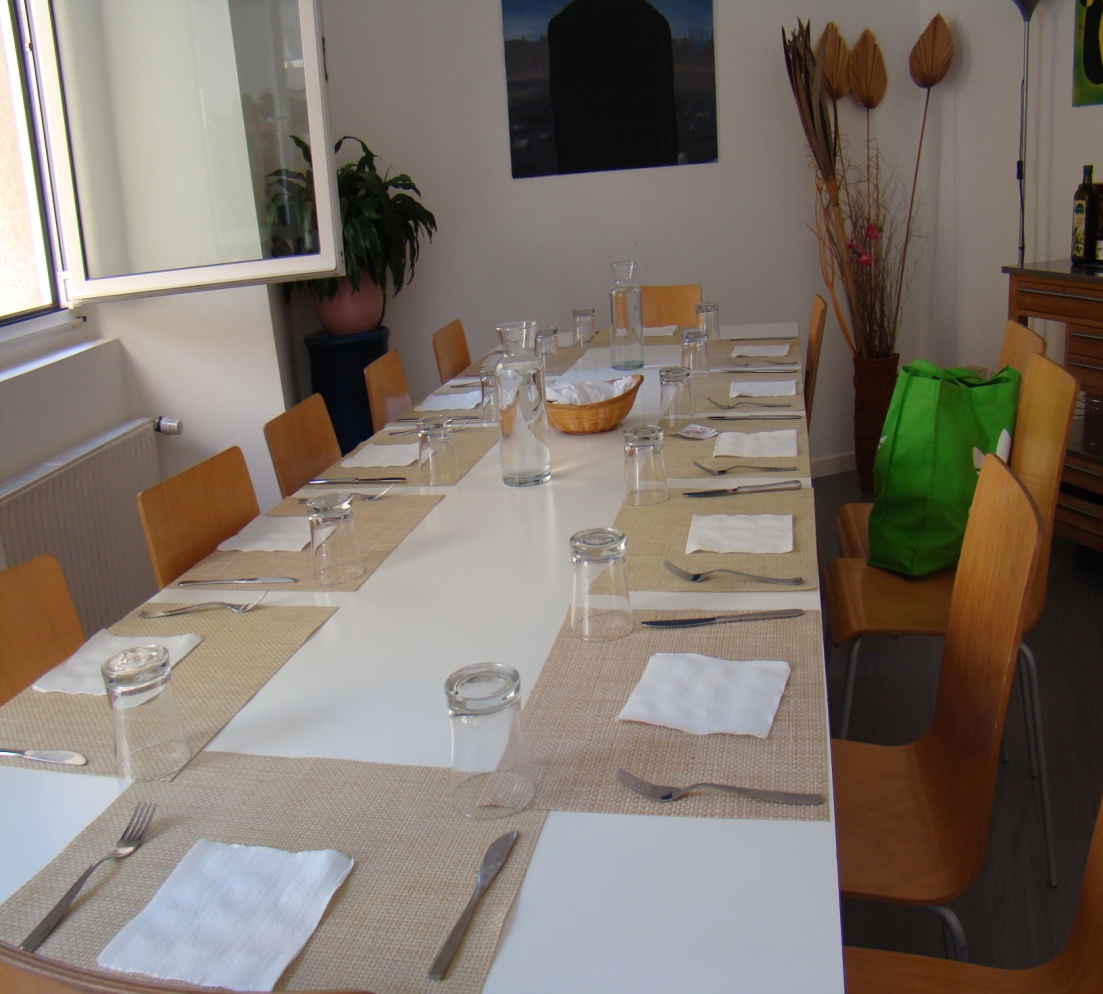 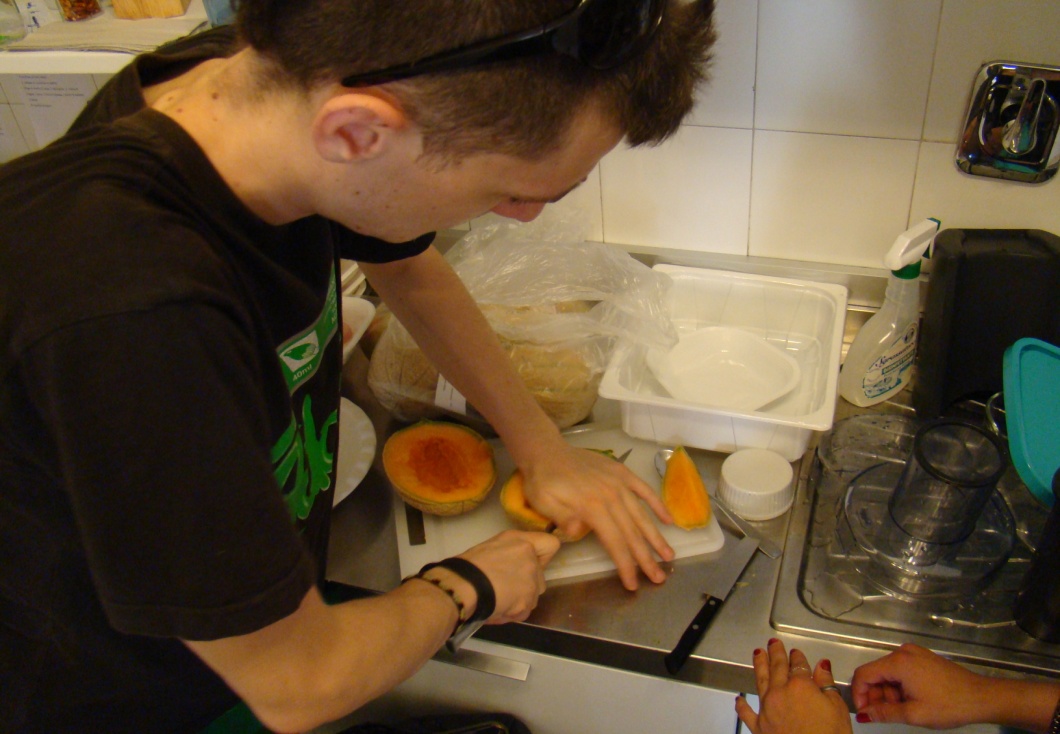 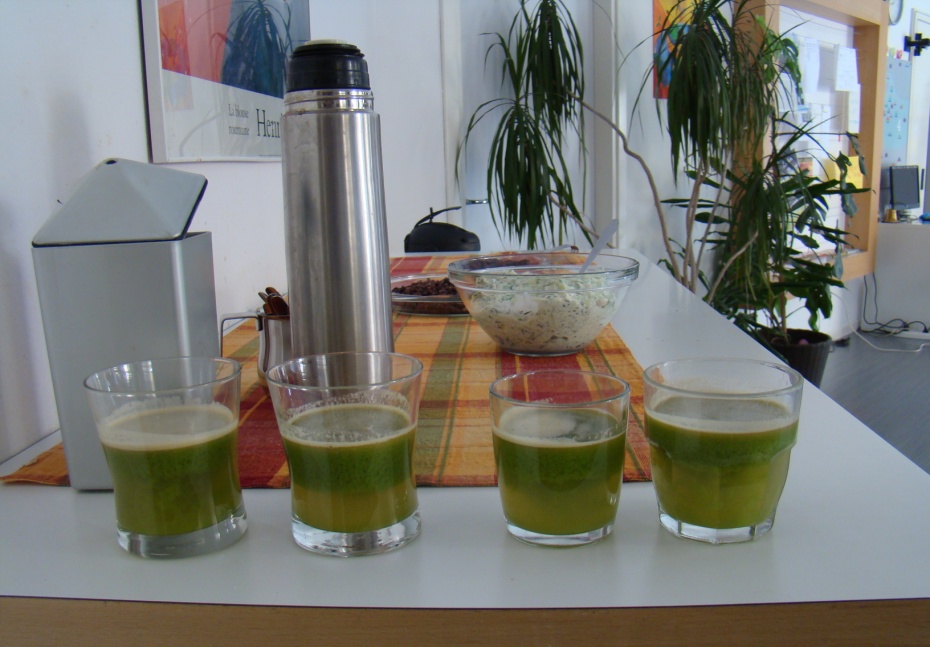 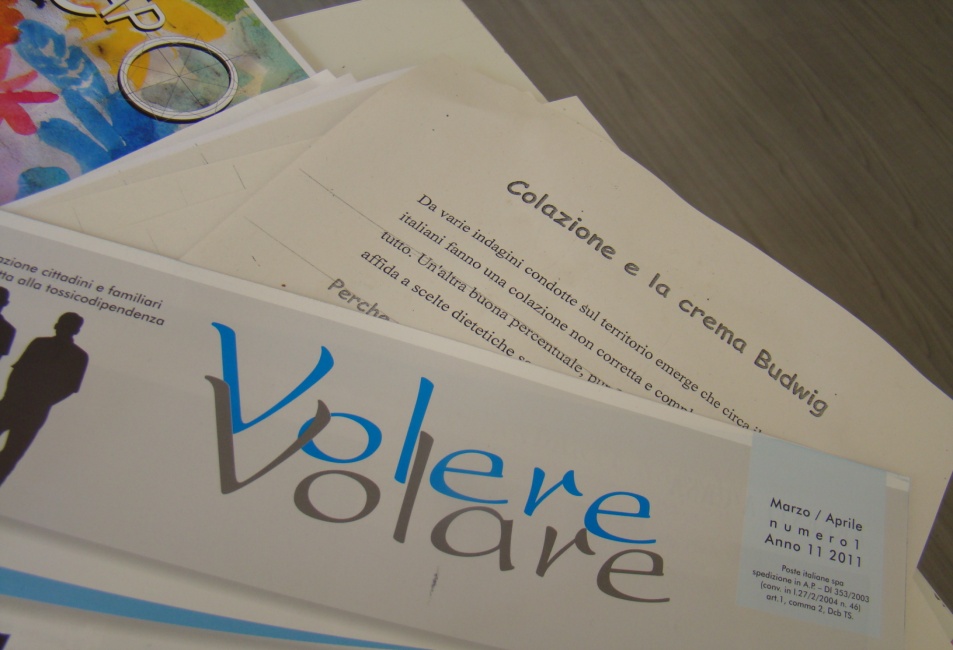 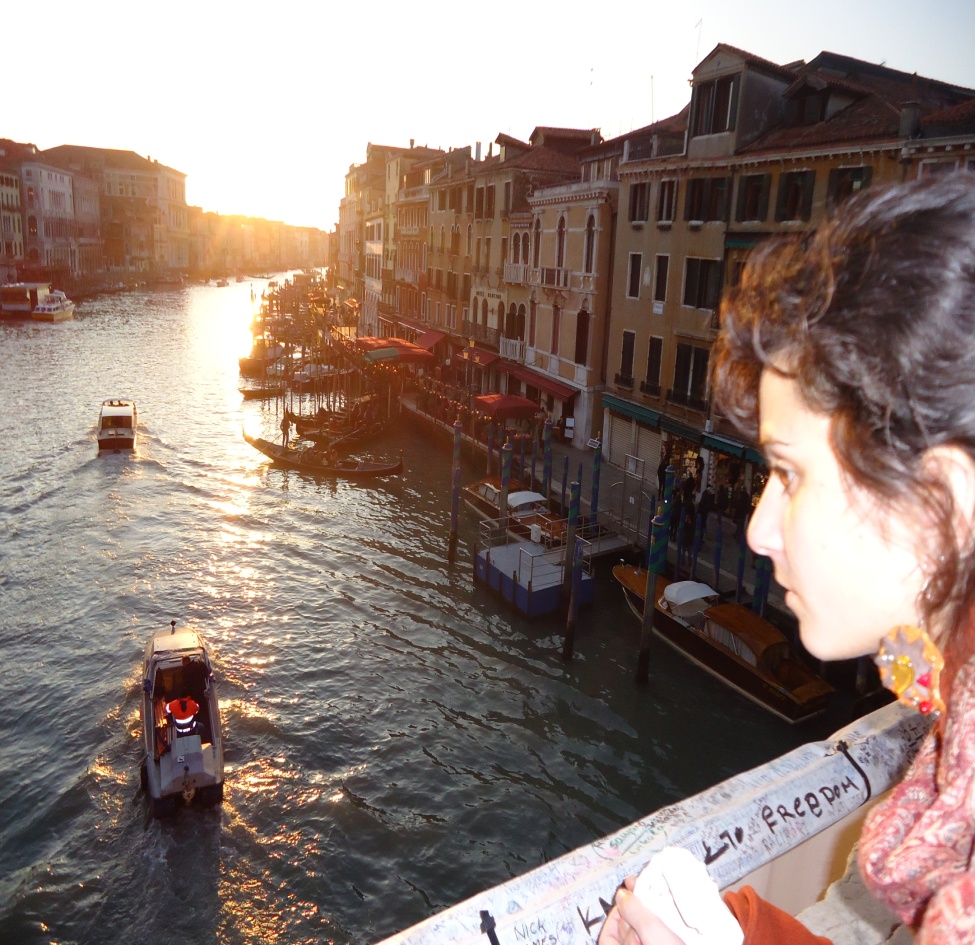 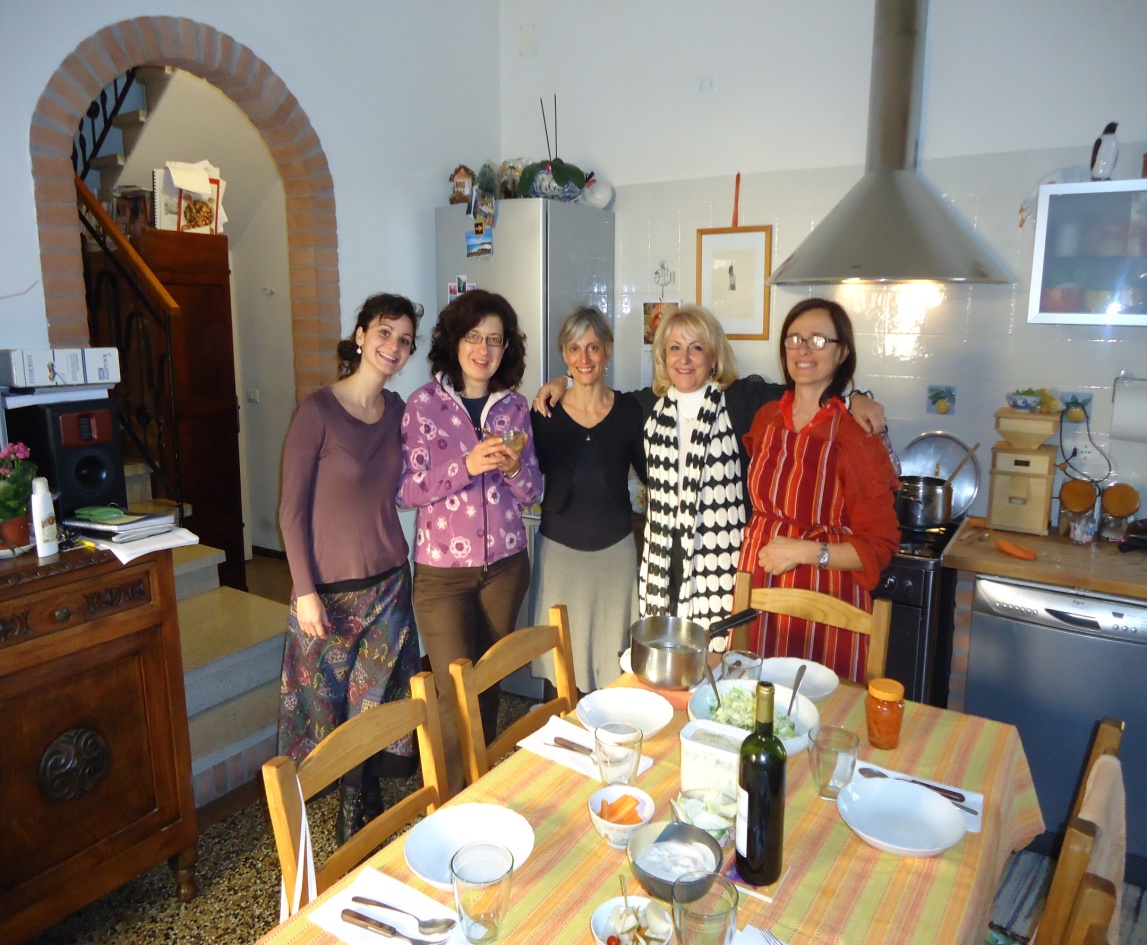 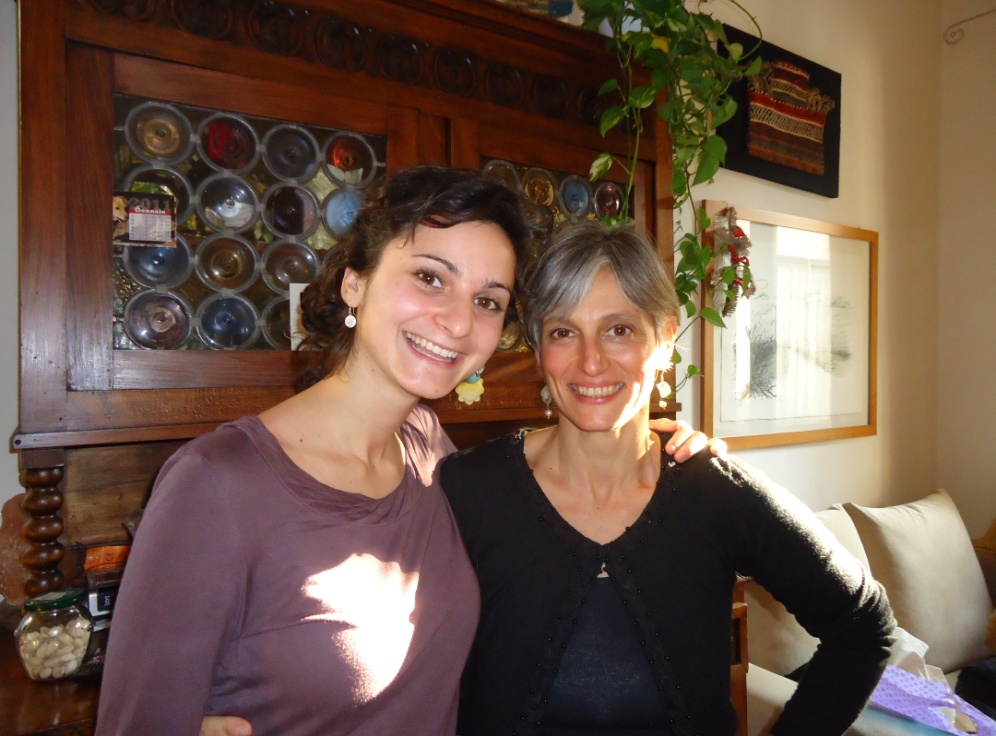 Πρακτική άσκηση - Erasmus
Κινητικότητα φοιτητών στην Ευρώπη
Ανταλλαγή γνώσεων και εμπειριών
Εργασία σε μη γνώριμο περιβάλλον
Ανάπτυξη προσαρμοστικότητας 
Επαγγελματικός προσανατολισμός
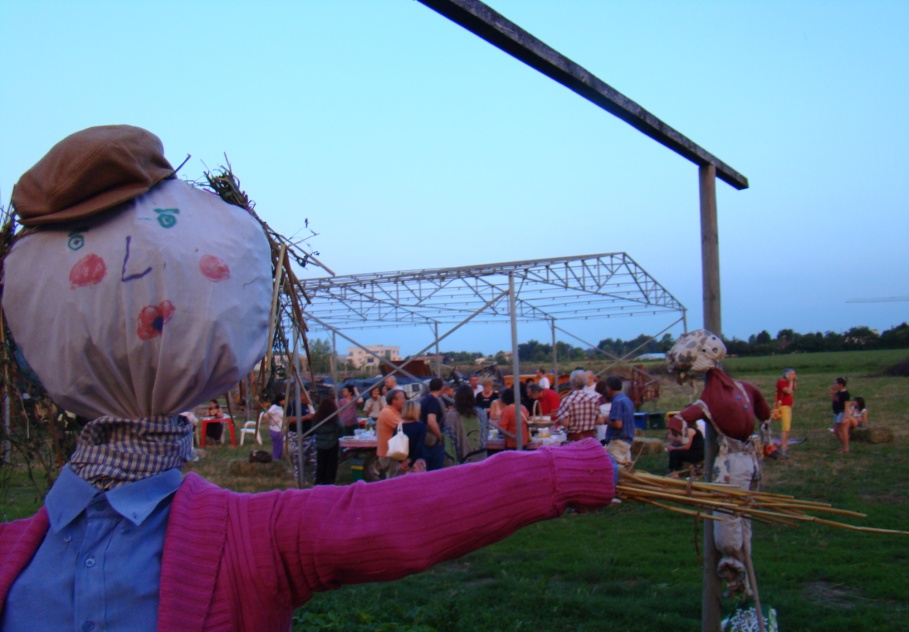 Θερισμός σιταριού- φετιβάλ ηλιοστασίου- σεμινάρια υγειηνής διατροφής
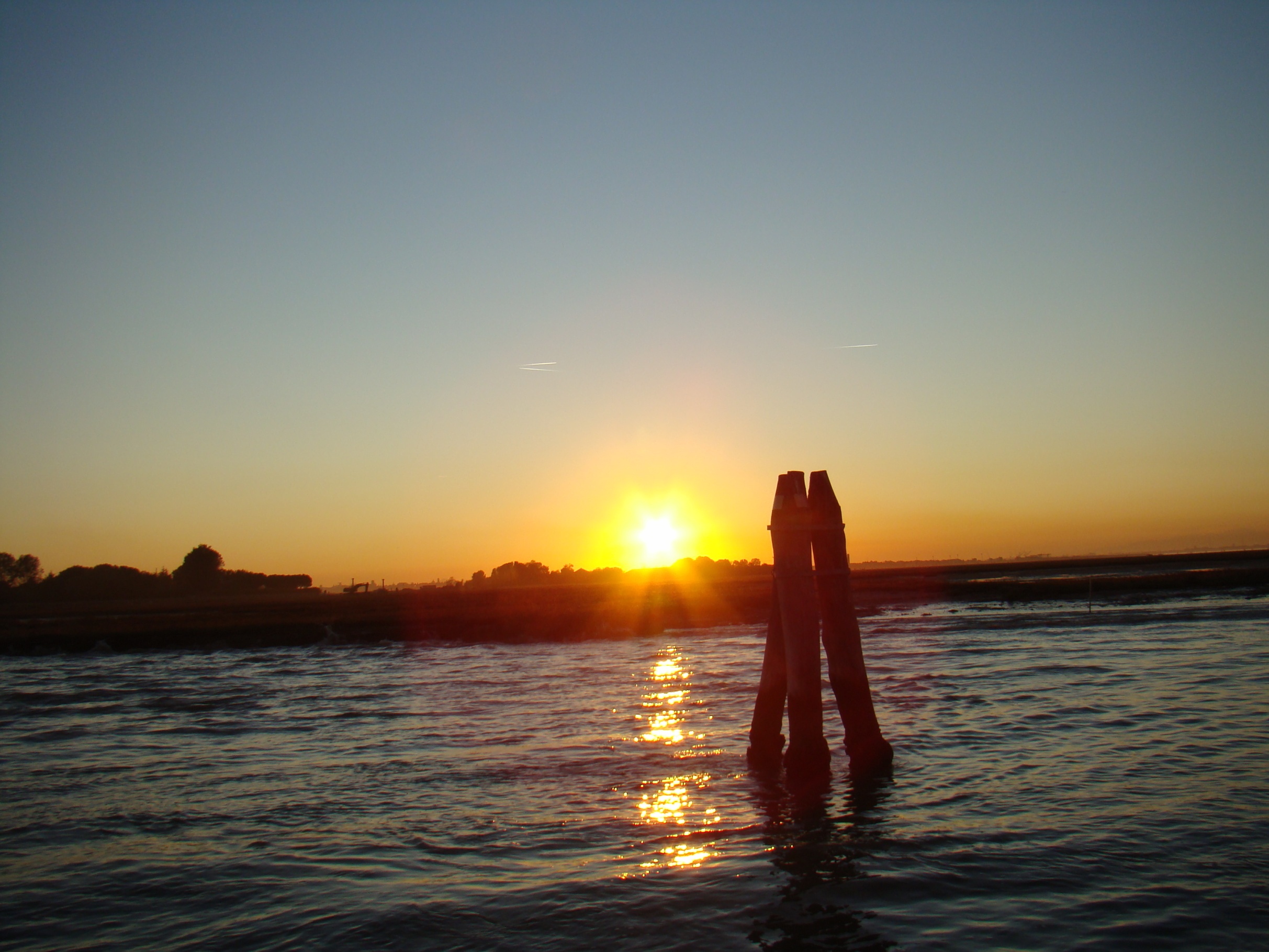 Προοπτικές για το Μέλλον
Δυνατότητα συνεργασίας με άλλες χώρες της Ε.Ε.
Στέγαση- Σίτιση φοιτητή
Μετάφραση συγγραμμάτων στα αγγλικά
Δυνατότητα συνάντησης επόπτη πρακτικής με εταιρία στο εξωτερικό
Γλωσσική προετοιμασία- ταξίδια στο εξωτερικό μέσω του προγράμματος Εράσμους
Δικαίωμα σε όλους- Ευελιξία στις προυποθέσεις συμμετοχής
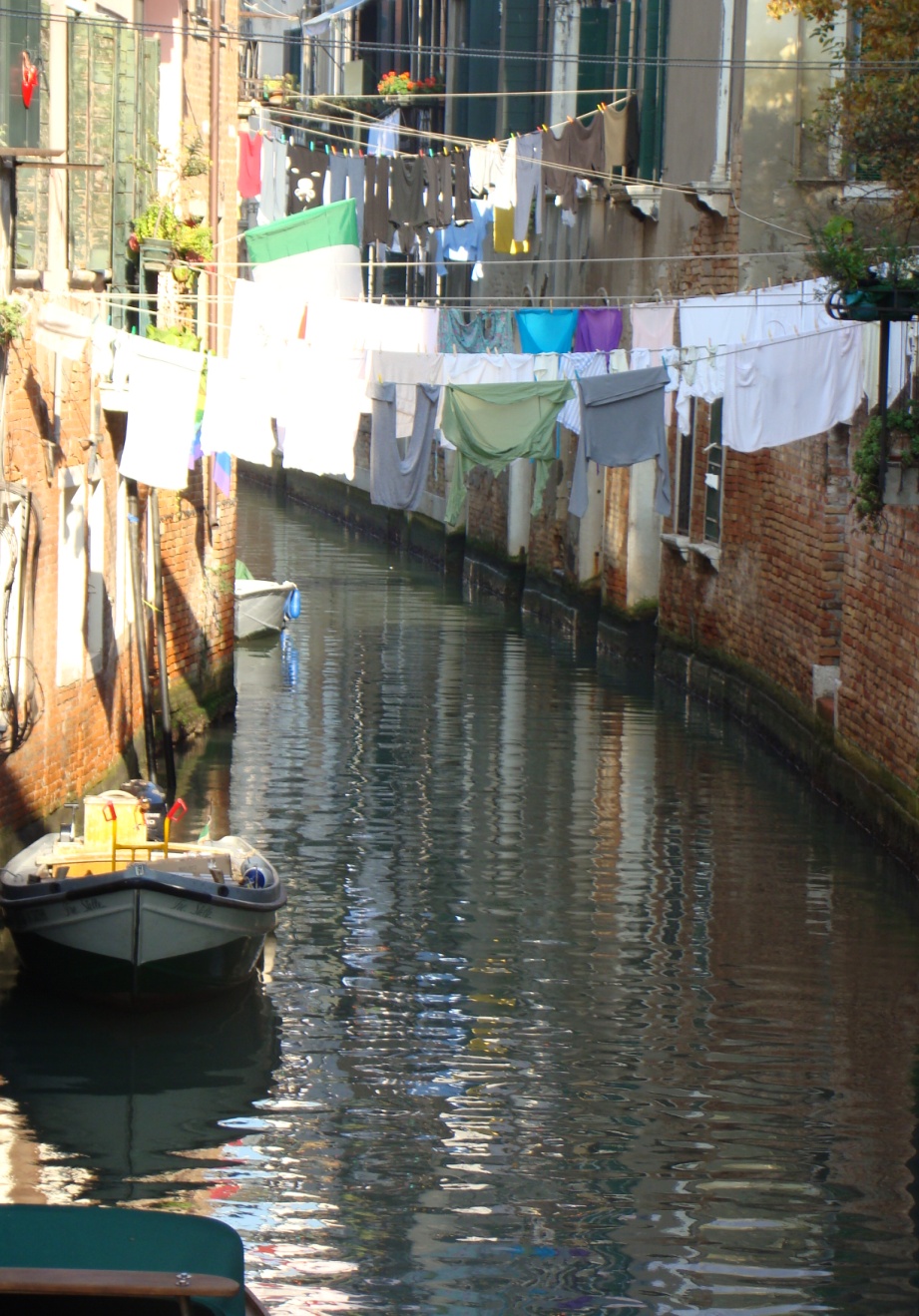 Ευχομαι όλο και περισσότεροι φοιτητές να έχουν την ευκαιρία να ζήσουν μια παρόμοια εμπειρία και να κάνουν το όνειρο πραγματικότητα
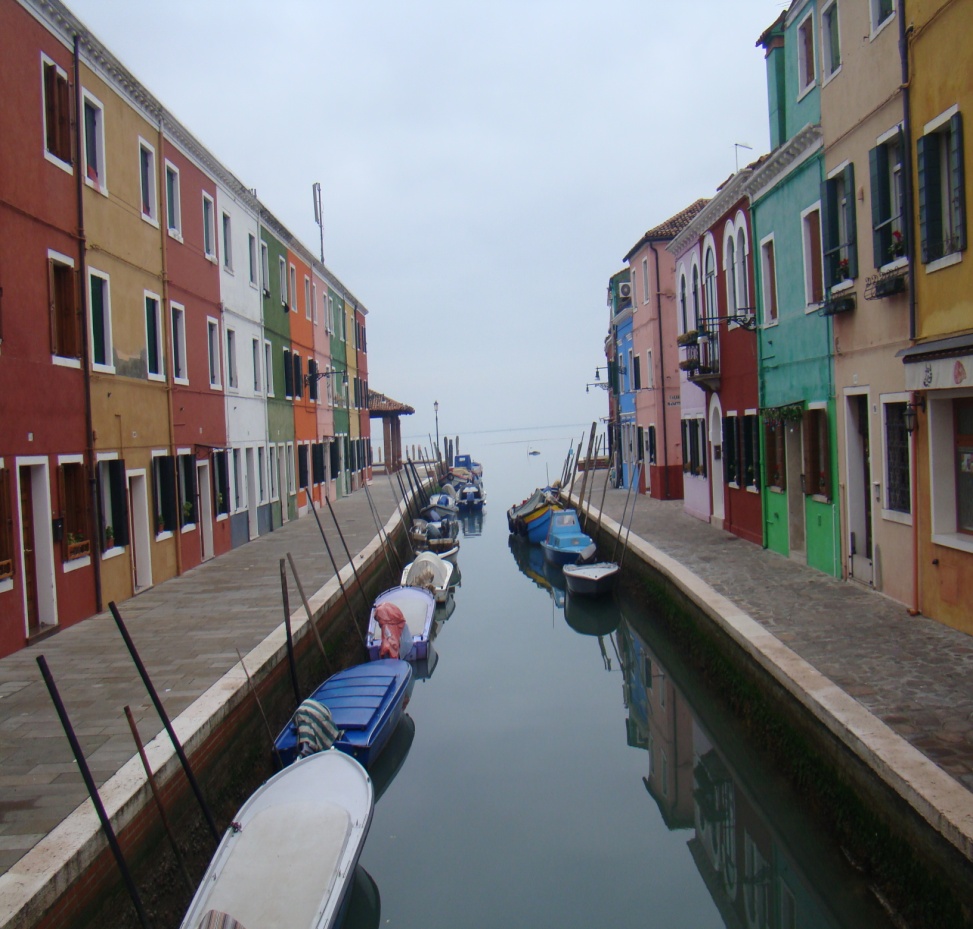 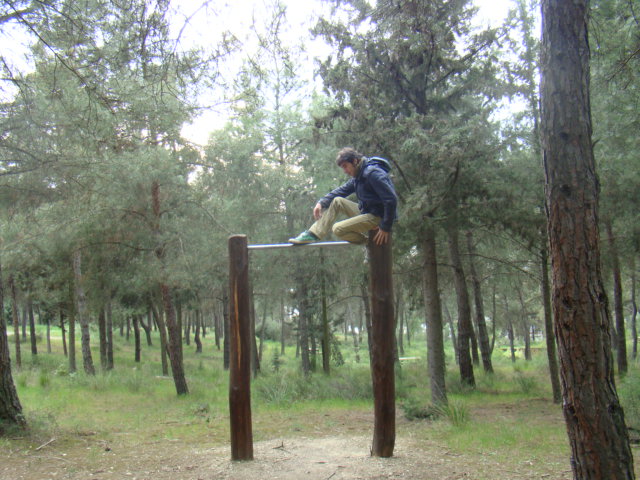 Ευχαριστώ για την προσοχή σας
Πιο ψηλά... πιο μακρυά